Лекція 8. Неокласицизм
Повернення до ідеалів минулого
План
Неокласицизм 
Ознаки неокласицизму
Творчість течії неокласицизму
Представники Неокласицизму
Архітектура
Архітектурні споруди неокласицизму
Владислав Городецький
Костел Святого Миколая
Творчість Владислава Городецького
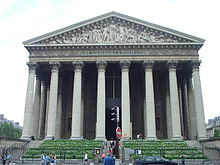 Неокласицизм
Неокласицизм (новий стиль) — стиль у світовому мистецтві живописі, скульптурі, музиці, літературі та архітектурі кінця 18 — початку 19 ст. Назва неокласицизм використовується для того, щоб відрізняти цей стиль від спорідненого з ним класицизму кінця 17 ст. Хронологічно неокласицизм слідує за рококо і своєрідною реакцією на нього
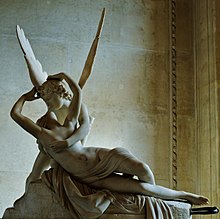 Ознаки неокласицизму
використання античних тем і сюжетів, міфологічних образів і мотивів;  
  прагнення наслідувати мистецтво минулих епох; 
  звернення до традицій минулого
Творчість течії неокласицизму
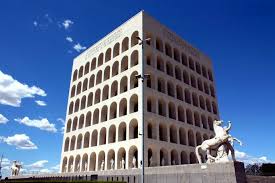 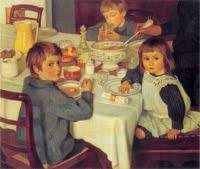 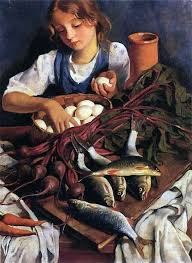 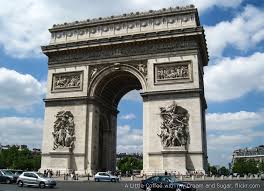 Представники неокласицизму
Архітектура:
Юліан Захарієвич
Владислав Городецький
Ф.Джонсон
Е.Саарінен
   Живопис:
Зінаїда Серебрякова
Анрі Руссо
Ніко Піросмані
Михайло Бойчук
Скульптор:
Галина Кальченко
  Композитори:
Пауль Хіндмент
Сергій Прокоф’єв
Ігор Стравинський
Архітектура
Своїм головним завданням неокласицизм в архітектурі бачив повернення до витоків європейської культури. Головною його особливістю є поєднання стриманих традицій з романтичними.
  Некласичні споруди відрізняються більшою легкістю, витонченістю і прямолінійністю в порівнянні з класикою. Також прикметами неокласицизму є особлива увага до дотримання пропорцій, прагнення до монументальності, навіть помпезності. Архітектори не тільки копіюють античну ордерну систему, але прагнуть внести і нові нотки. Стиль характеризується стриманістю і навіть строгістю
Неокласицизм  будувався вже не на чистому наслідуванні античних зразків, а на їх переосмислення. Стиль відтворював стародавні канони, поєднуючи їх з знахідками модерну і деякими національними досягненнями. Принципи були закладені ще в XVII столітті Андреа Палладіо, який побудував чимало будинків у Віченці. Ці споруди стали зразком для майбутніх поколінь архітекторів. Він порушив інтерес до прийомів античних зодчих і він не вщухала кілька століть.
Архітектурні споруди неокласицизму
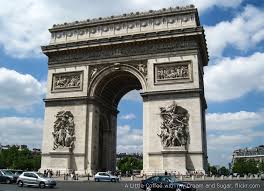 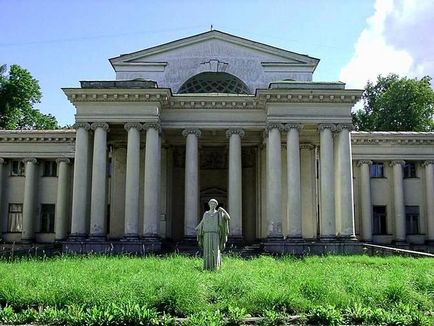 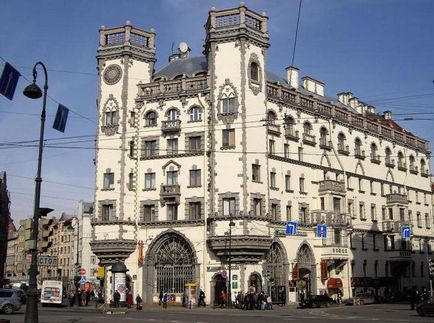 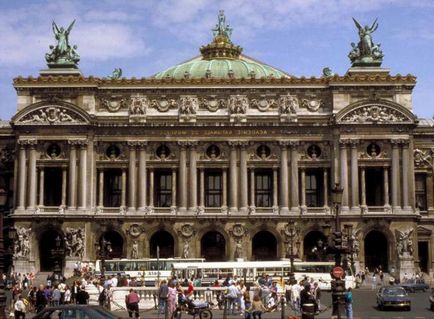 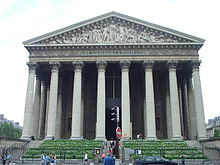 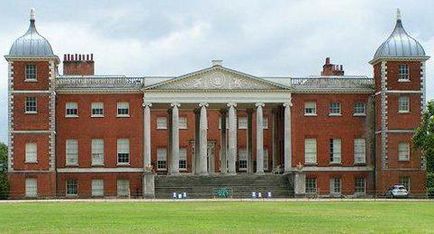 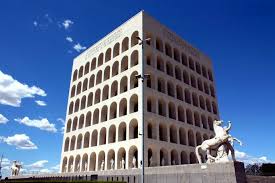 Владислав Городецький
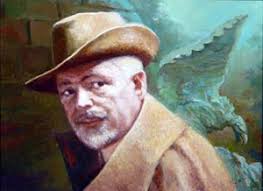 Владислав Городецький — український та польський архітектор, підприємець, меценат, поляк за походженням. Автор будинку з химерами та Собору святого Миколая в Києві. Прозваний «київським Гауді».
В Україні спорудив понад 30 будівель.
Будинок Національного художнього музею України
Римо-католицький костел Святого Миколая
Будинок з химерами
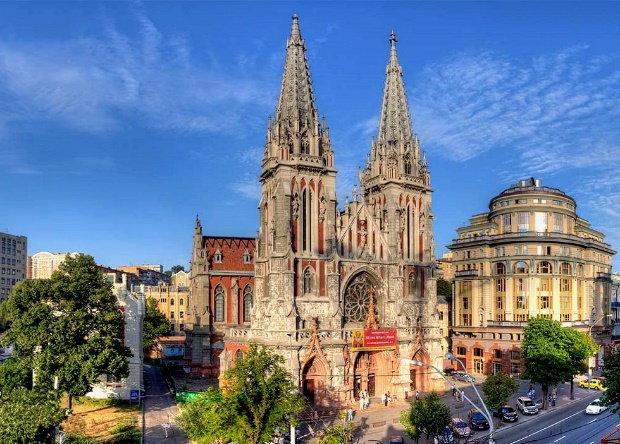 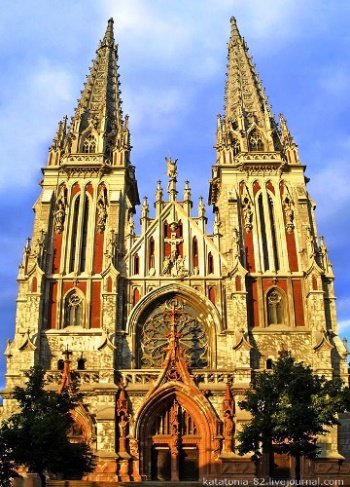 Костел Святого Миколая
Це одна з двох римо-католицьких церков, що побудовані в Києві. Розташована у самому центрі міста на вулиці Великій Васильківський. Церква була сконструйована у 1899-1909 роках і побудована в неоготичному стилі київським архітектором Владиславом Городецьким.
Миколаївський костел — одна з найцікавіших споруд архітектури початку XX ст. Збудований в стилізованих неоготичних формах з високими стрілчастими шпилями, вирізняється стрункими пропорціями,легкістю, ясністю композиційної структури. У планово-просторовій композиції костел св. Миколая вирішено у вигляді хрещатої в плані базиліки з розвинутим трансептом, двома вежами на головному, західному фасаді, і меншою третьою – над середхрестям, сигнатуркою з дзвоном.
Головну увагу зосереджено на західному фасаді – з трьома порталами, величезним вітражованим круглим вікном-«трояндою», над яким підноситься трикутний фронтон. Обабіч – високі готичні фіали й ажурні стрільчасті вежі. Загальна висота споруди 55 метрів.
Бездоганна пропорційність і врівноваженість всіх мас, довершеність і ясність композиційного задуму поєднуються з таким само бездоганним виконанням кожної деталі, починаючи від скульптурних зображень святих на фасаді і закінчуючи латунними дверними ручками, завісами та засувками. Впадають в око і сірі ящірки, що ховаються у шпаринах архітектурних форм – то вже дійсно задум В. Городецького і вправна рука Е. Сала.
У 1909 p. костел було освячено, хоча споруда й не була остаточно добудована.
Після 1917 pоку костел закрили. У 1930-ті роки він використовувався як складське приміщення, пізніше тут був розташований архів. Під час Великої Вітчизняної війни будівля храму була значно зруйнована.
Творчість Владислава Городецького
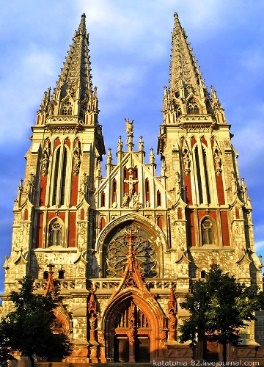 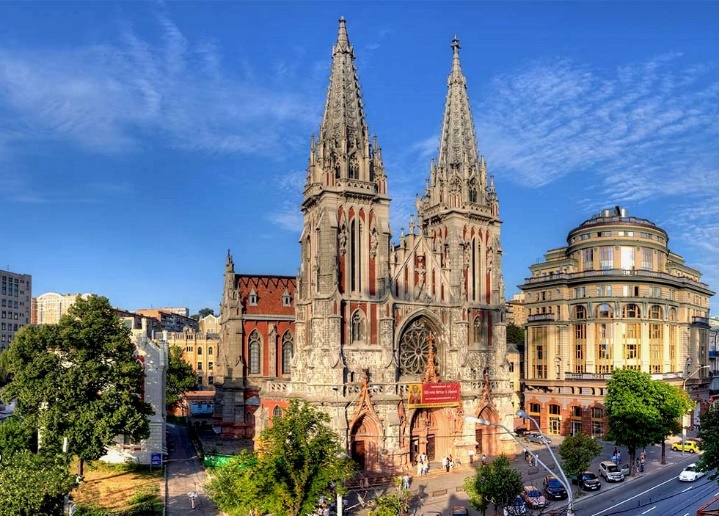 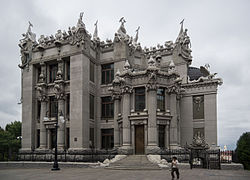 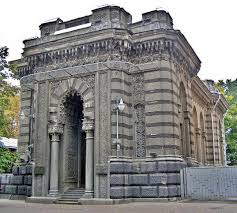 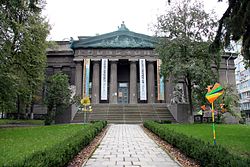 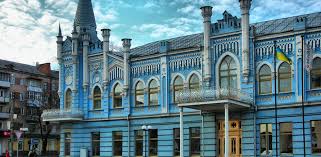